Шацких Ирина Петровна
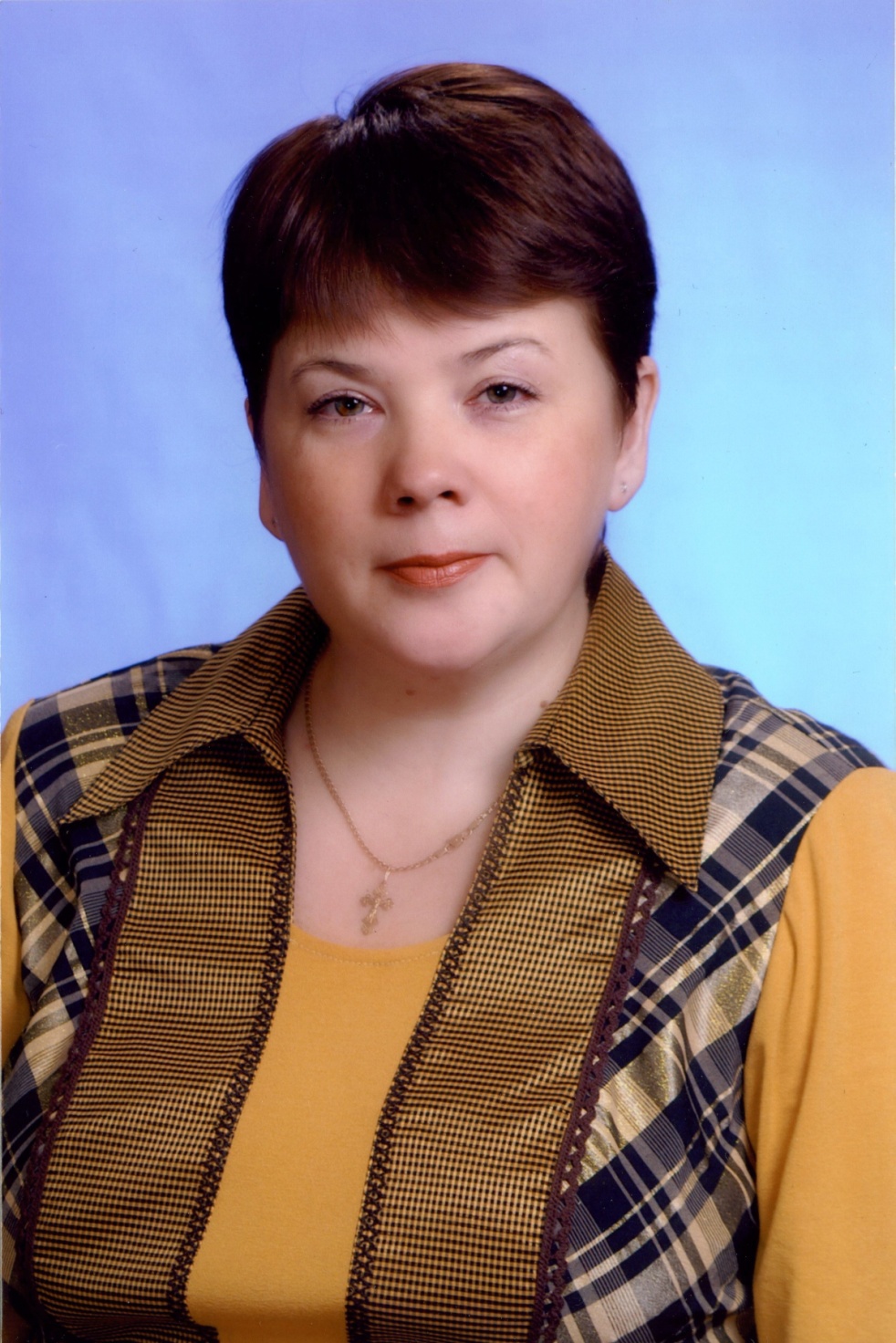 Воспитатель МДОУ 
«Детский сад № 192»
 Педагогический стаж 
15 лет
Высшая квалификационная категория
Образование: Тамбовский педагогический институт по специальности «Педагогика и методика начального обучения» с присвоенной квалификацией «учитель начальных классов, звание учителя средней школы»
Повышение квалификации:

Городской центр развития образования
«Основы профессиональной деятельности воспитателя»
Октябрь 2010-апрель 2011 года
Удостоверение №76242507/л 0120 72 часа

Городской центр развития образования
«Технологическое обеспечение образовательного процесса в ДОО в условиях введения ФГОС дошкольного образования»
С 13 октября 2014 года по 30 апреля 2015 года
Удостоверение 76Л01 №0000673 72 часа

Городской центр развития образования
«Технология проблемного диалога как средство реализации ФГОС ДО»
С 07 декабря 2015 года по 11 декабря 2015 года
Удостоверение 76 Л01 №0000673 24 часа

ФГАОУ ДПО АПК и ППРО
«Технология проблемного диалога как  средство реализации ФГОС»
04 апреля 2016 года по 16 апреля 2016 года
Удостоверение №у-4362/б 72 часа
«Ребенок умеет любить того, кто его любит,
 и его можно воспитывать только любовью»  
                                                                                         
 Ф. Э. Дзержинский
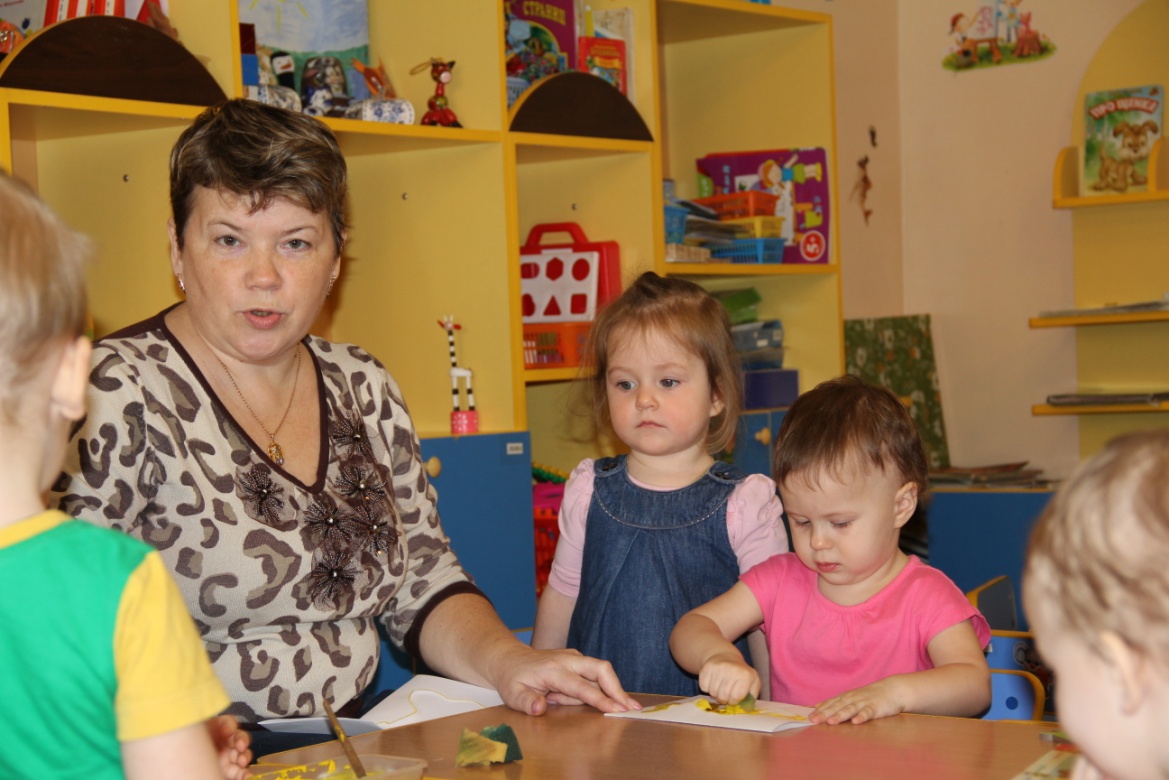 Мои достижения
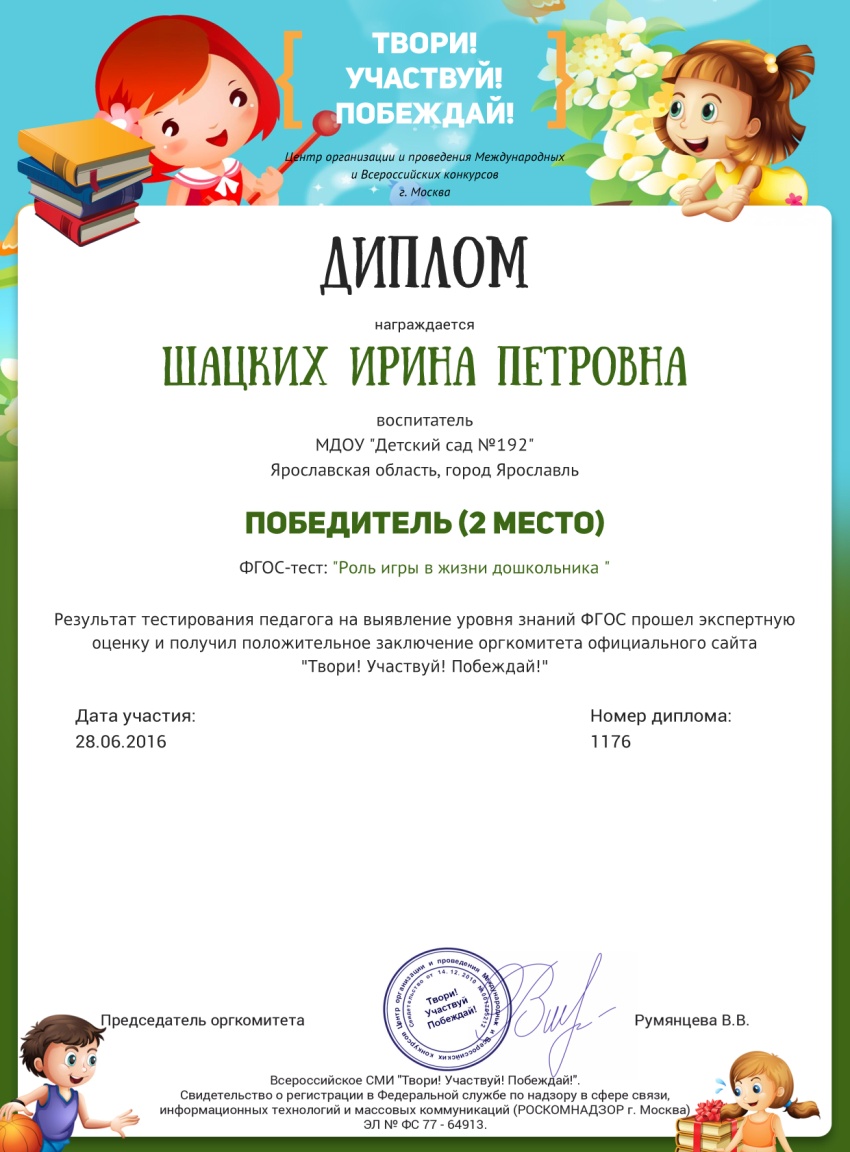 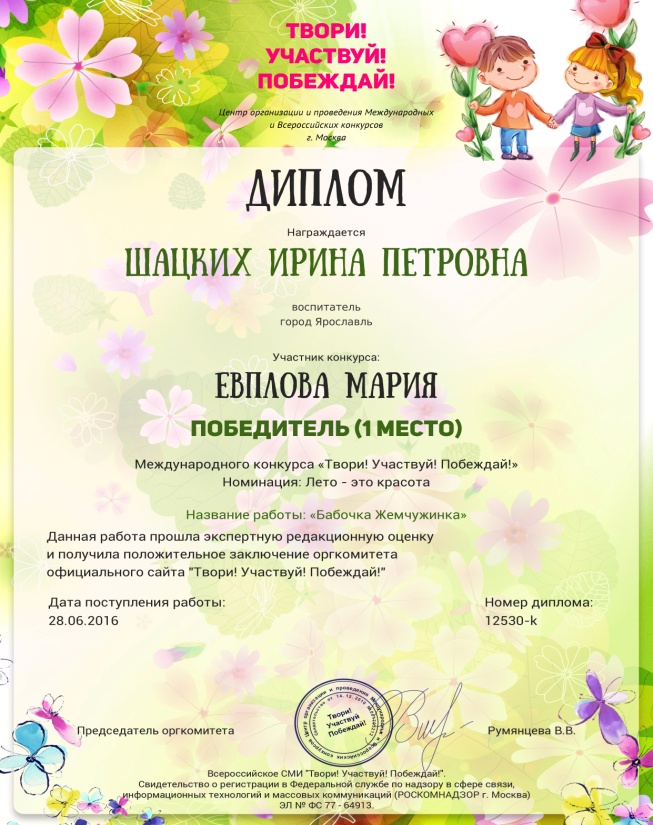 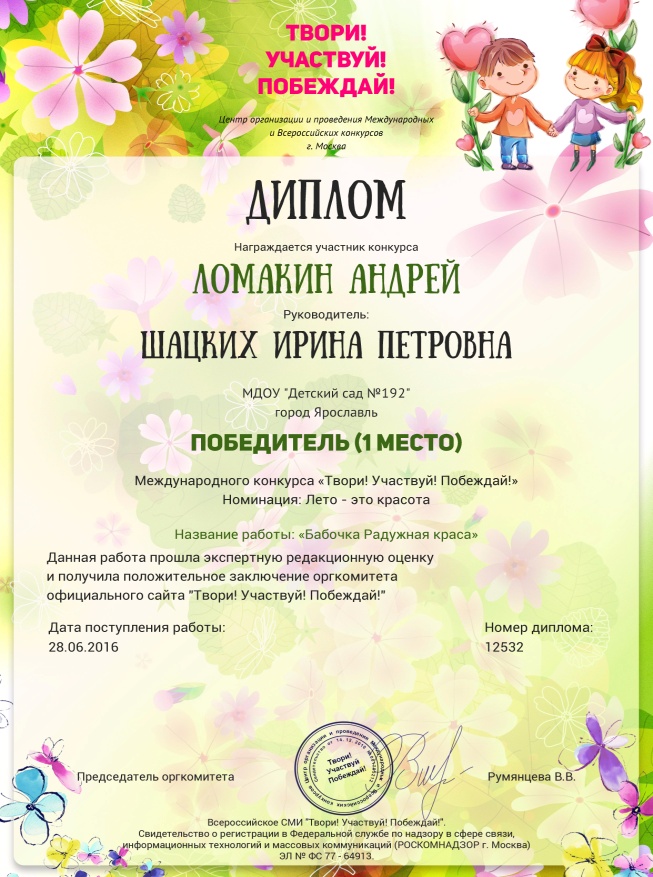 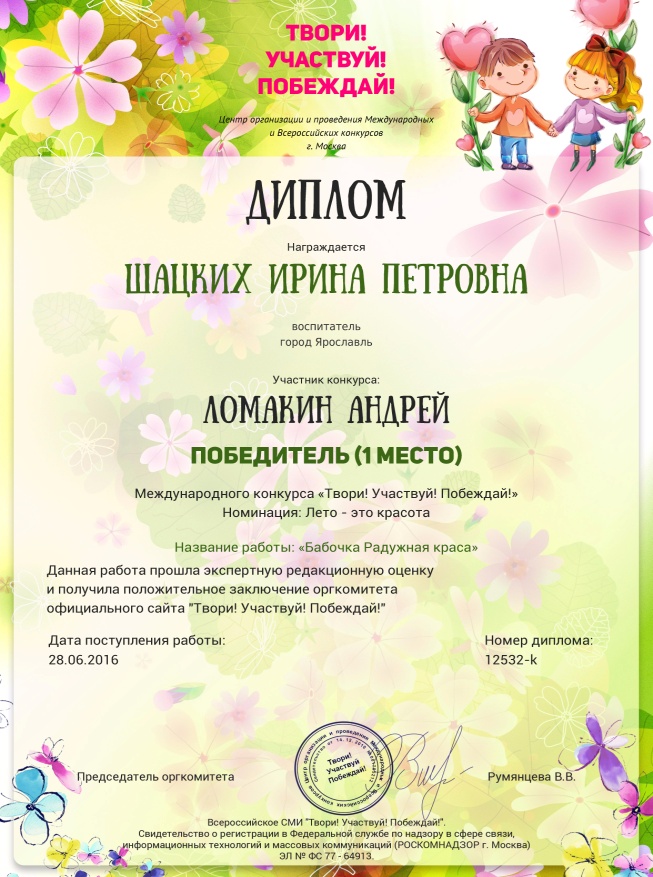 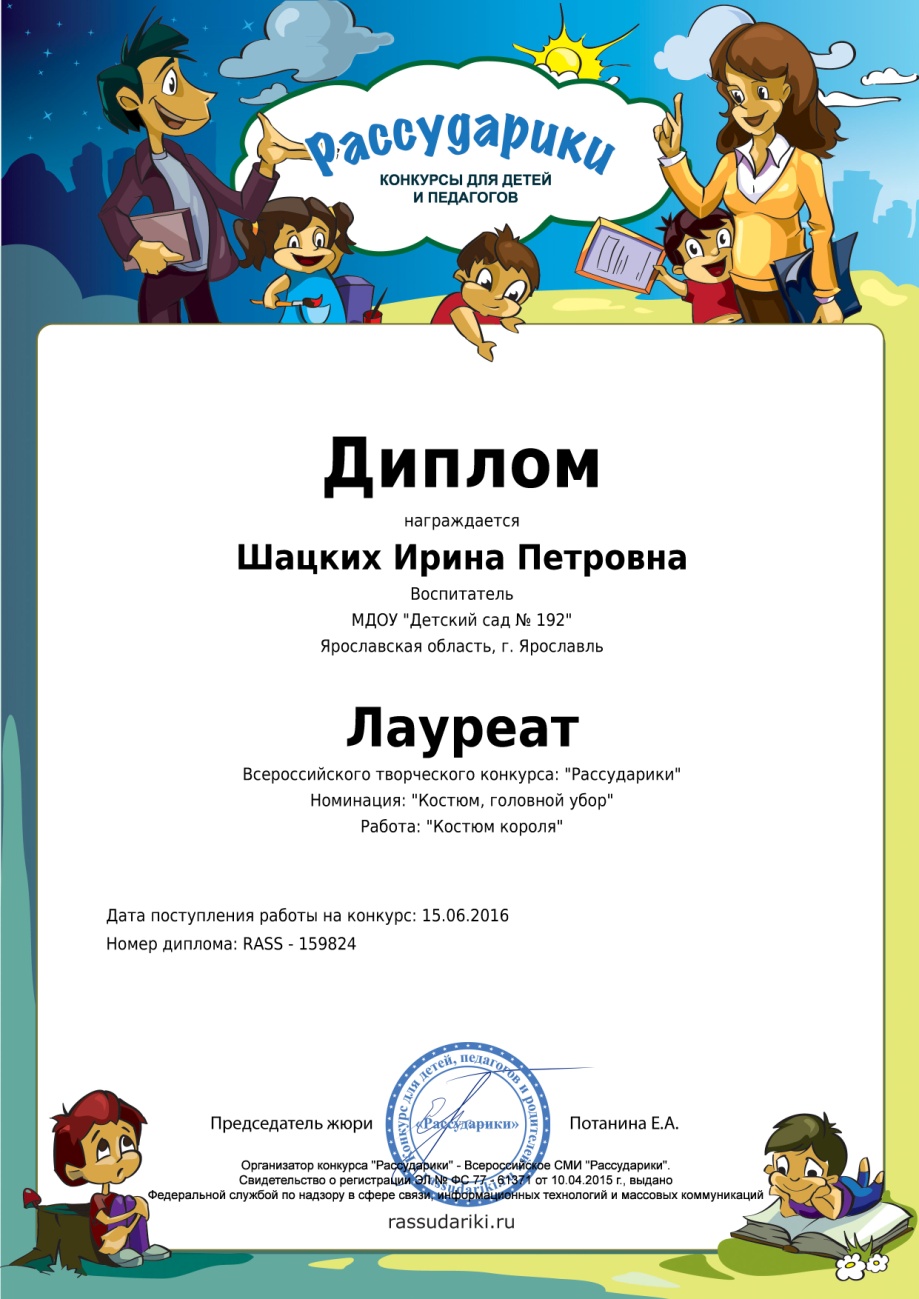 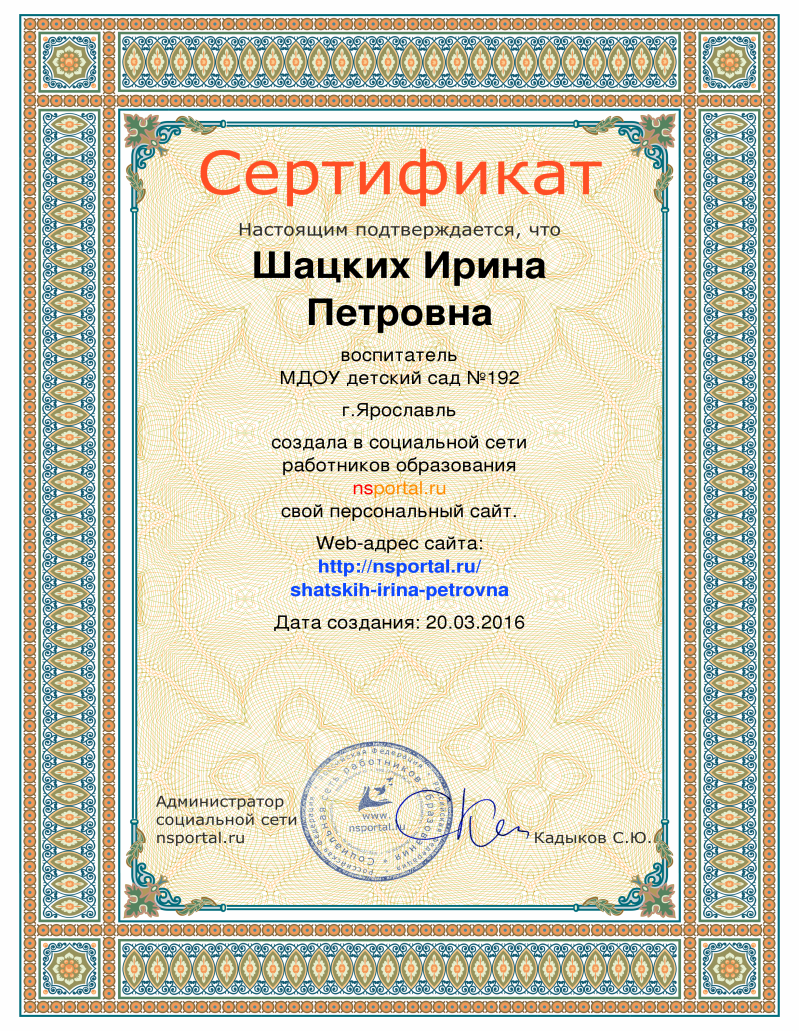 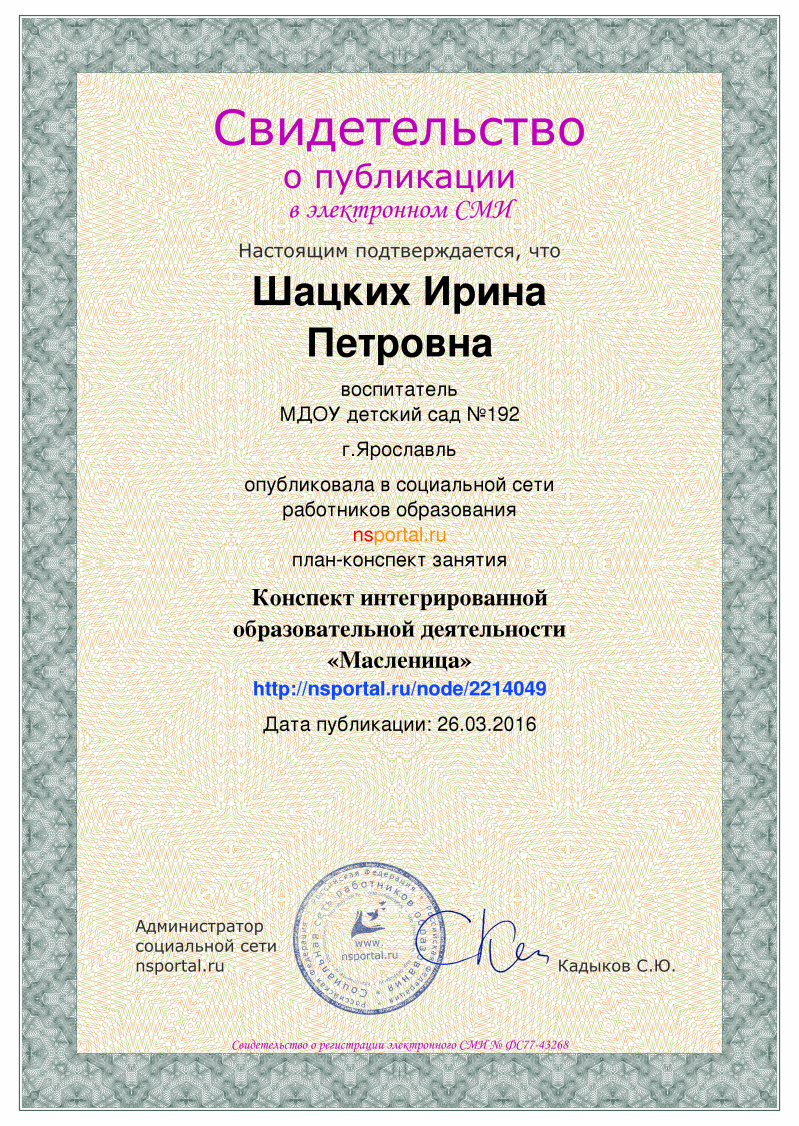 Темы по самообразованию:
- «Экологическое воспитание дошкольников» 2013-2015год
-  «Сенсорное воспитание детей младшего дошкольного возраста» 2015-2016 год
Вела адаптационную группу
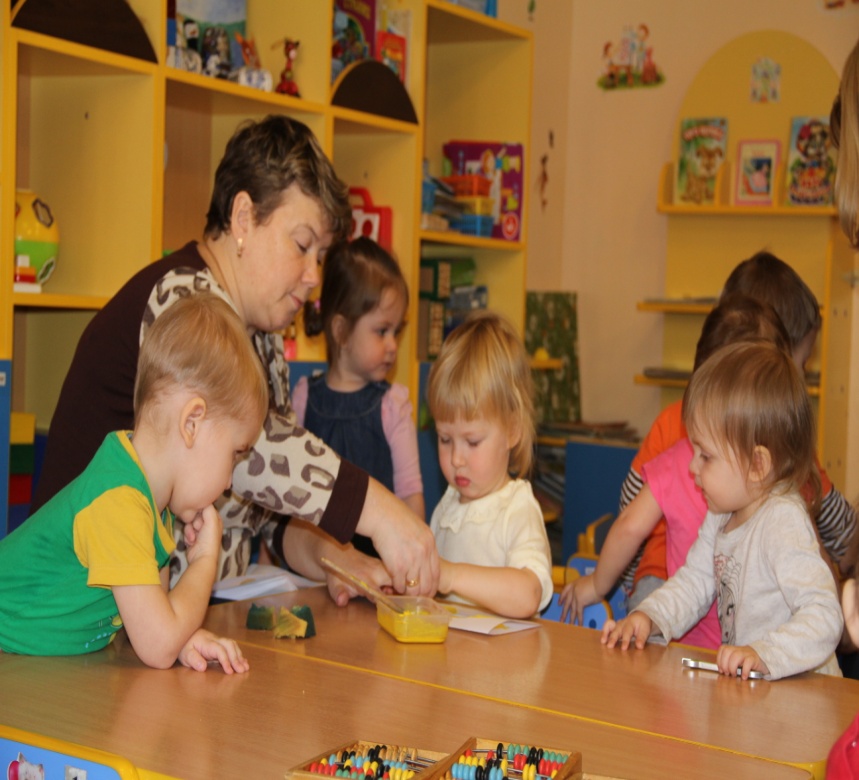 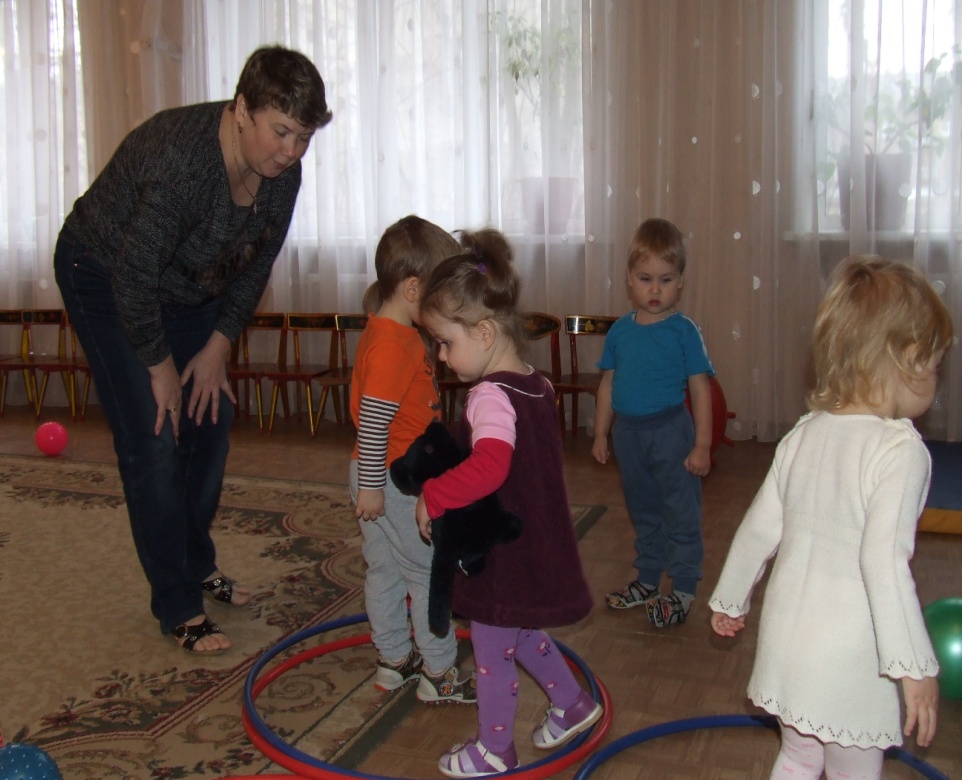 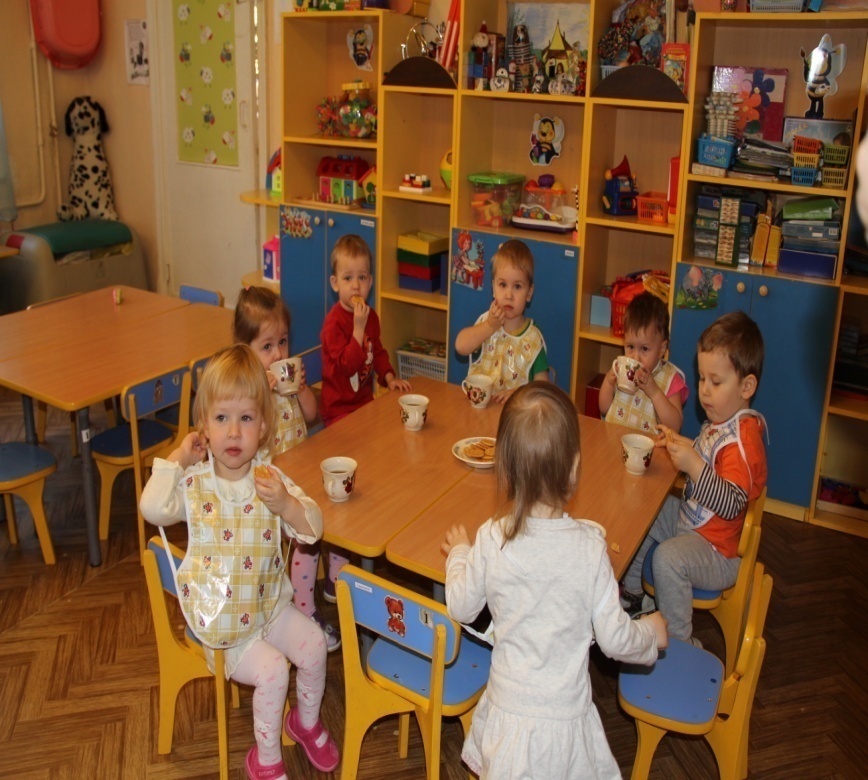 Мои роли
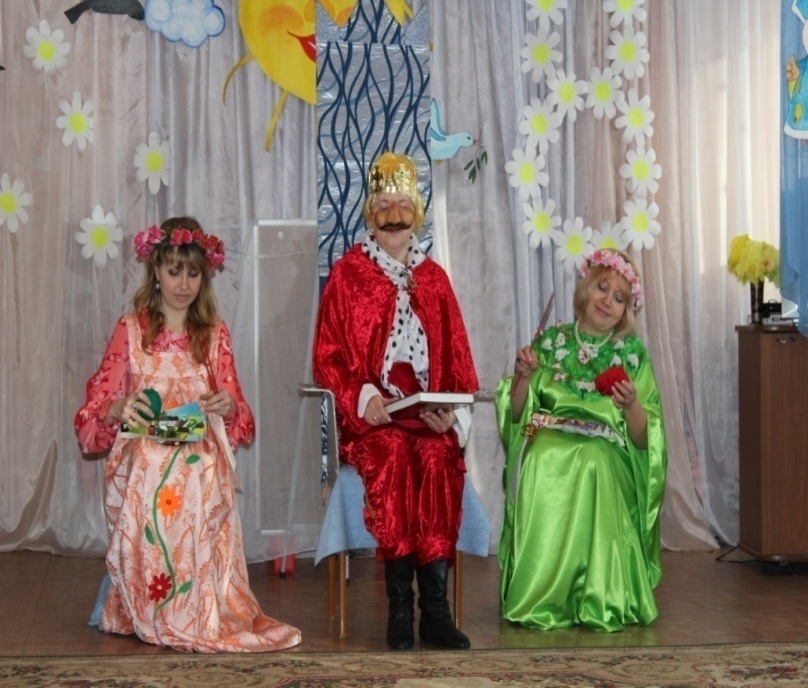 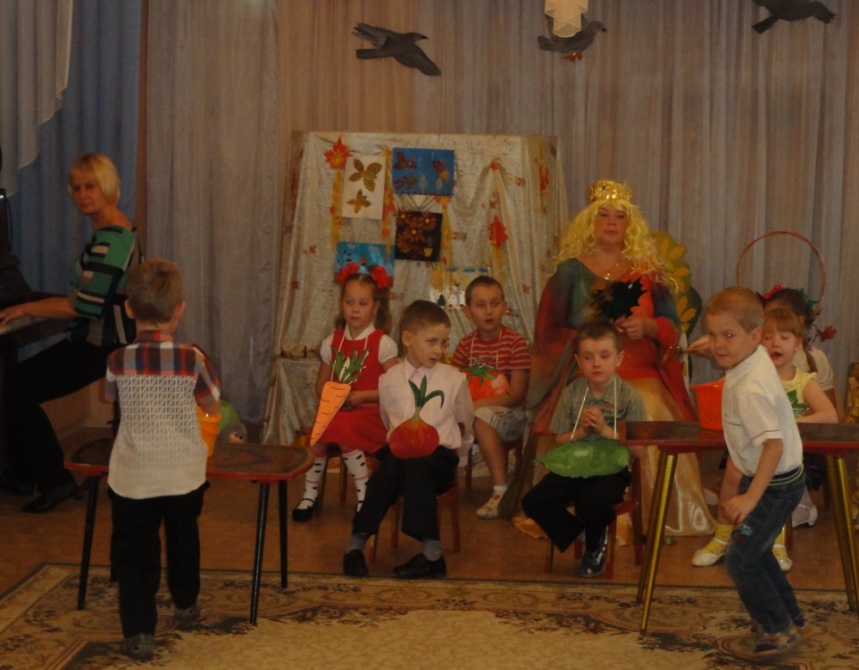 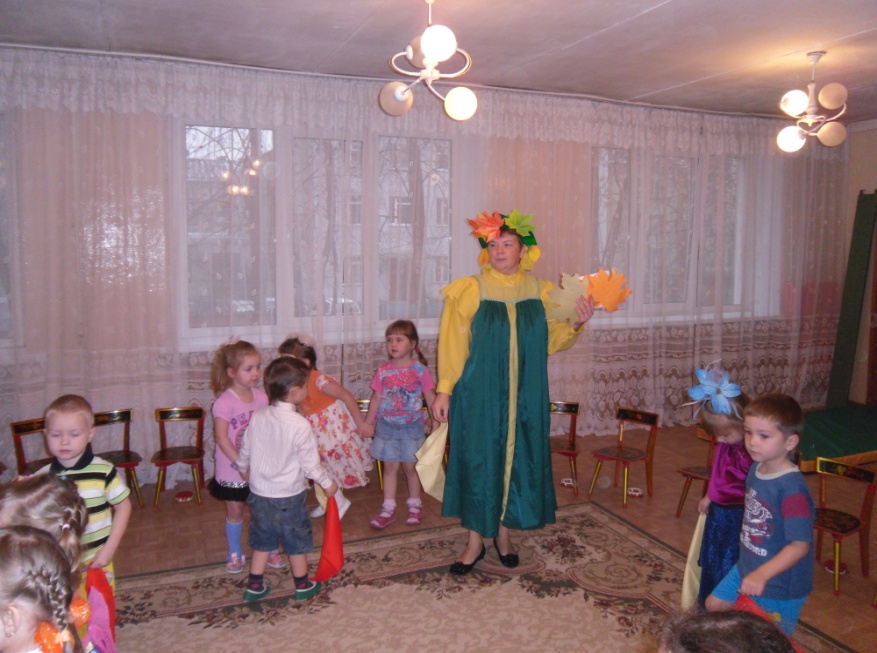 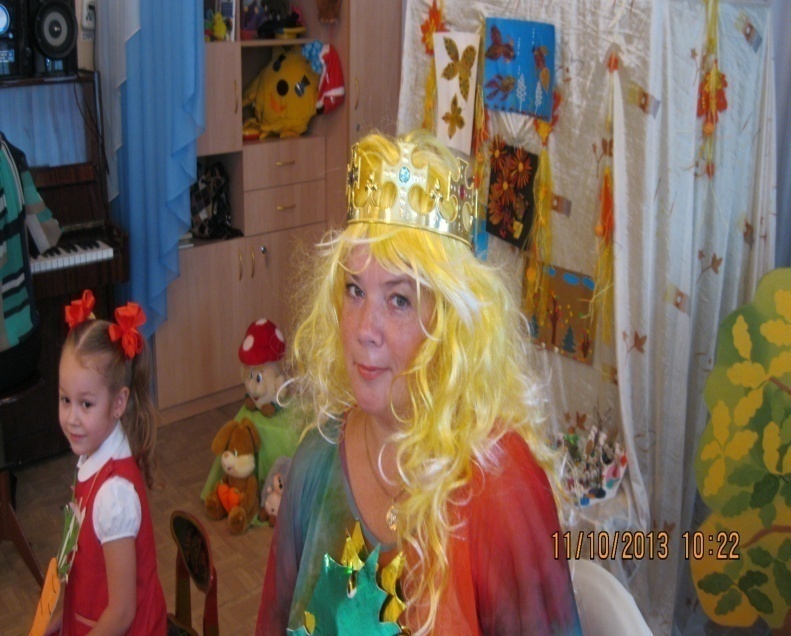 Экскурсия в пожарную часть
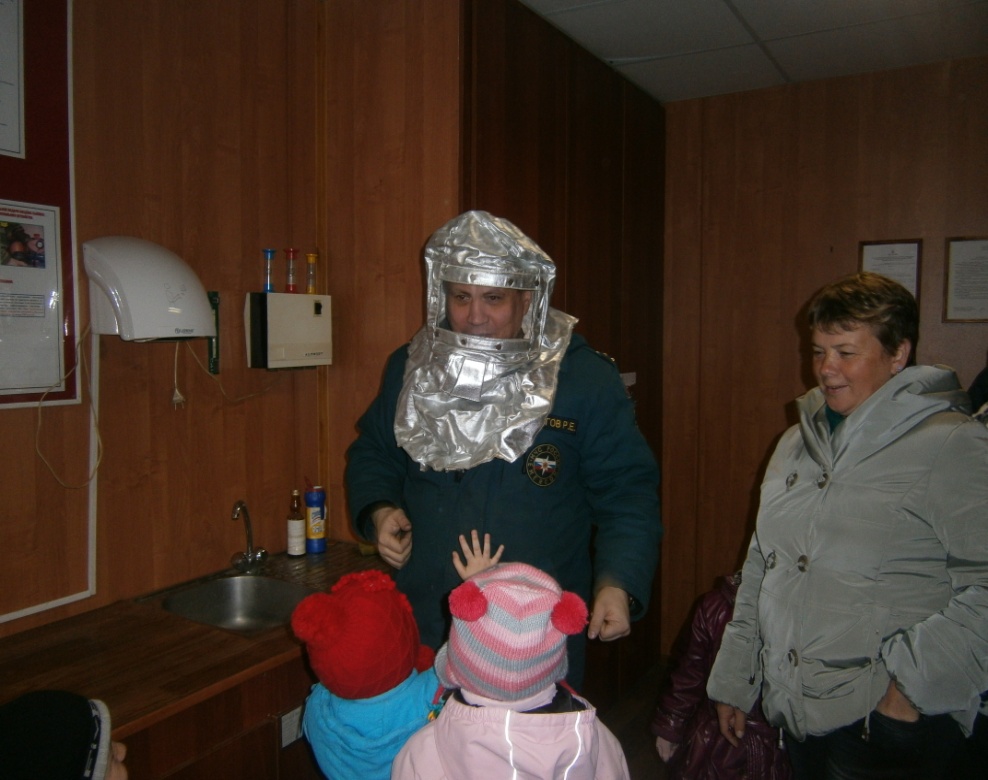 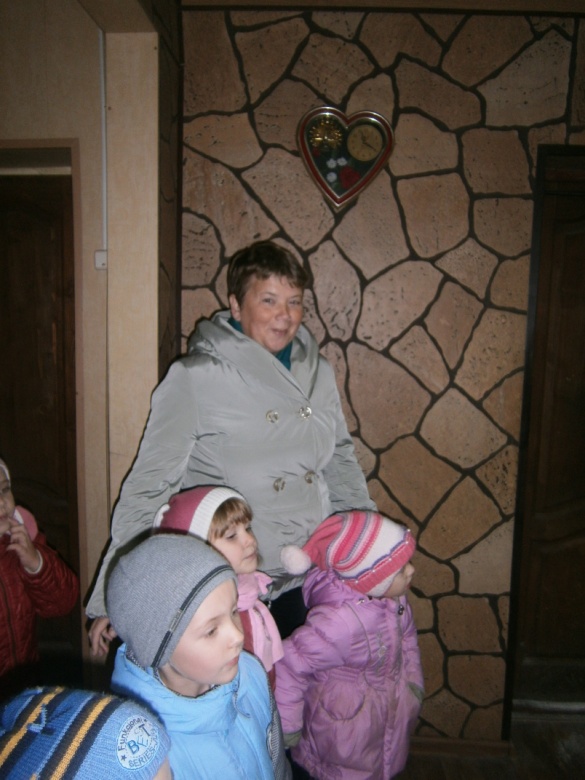 Ведущая праздников
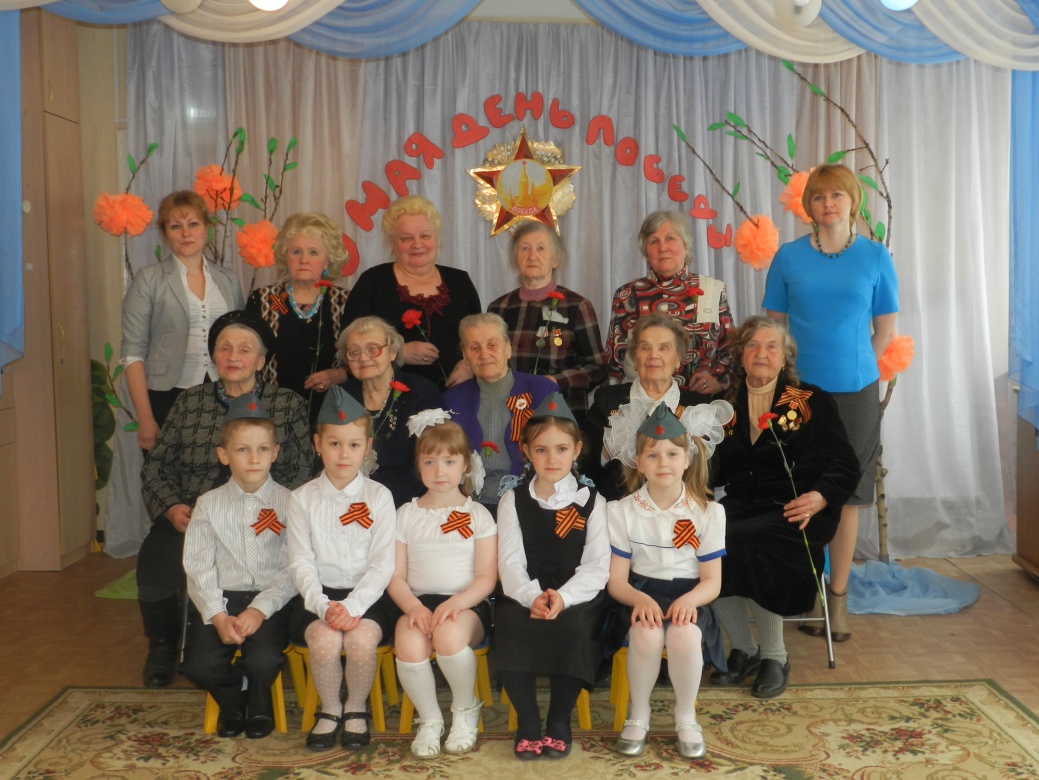 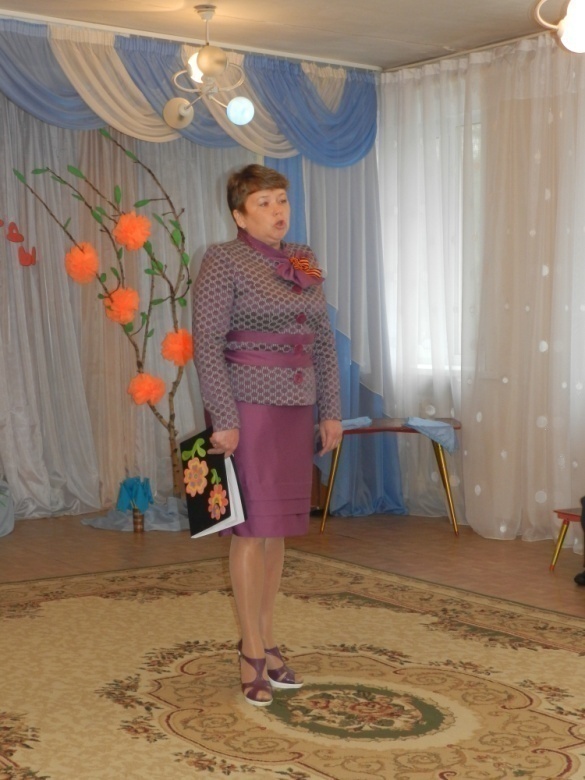 Спортивные мероприятия с родителями
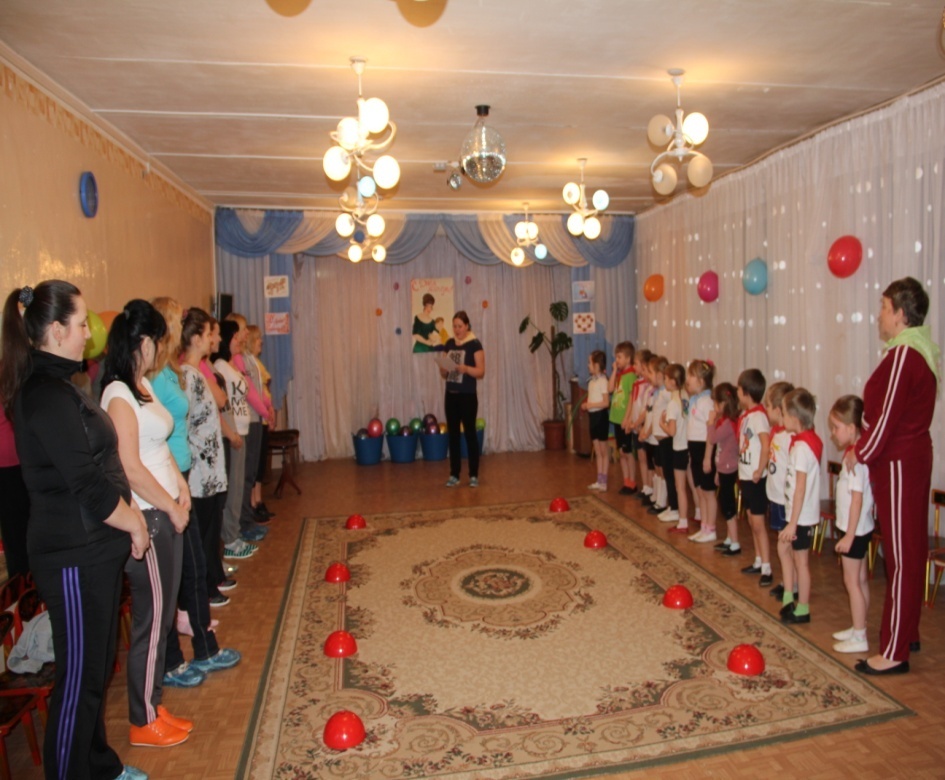 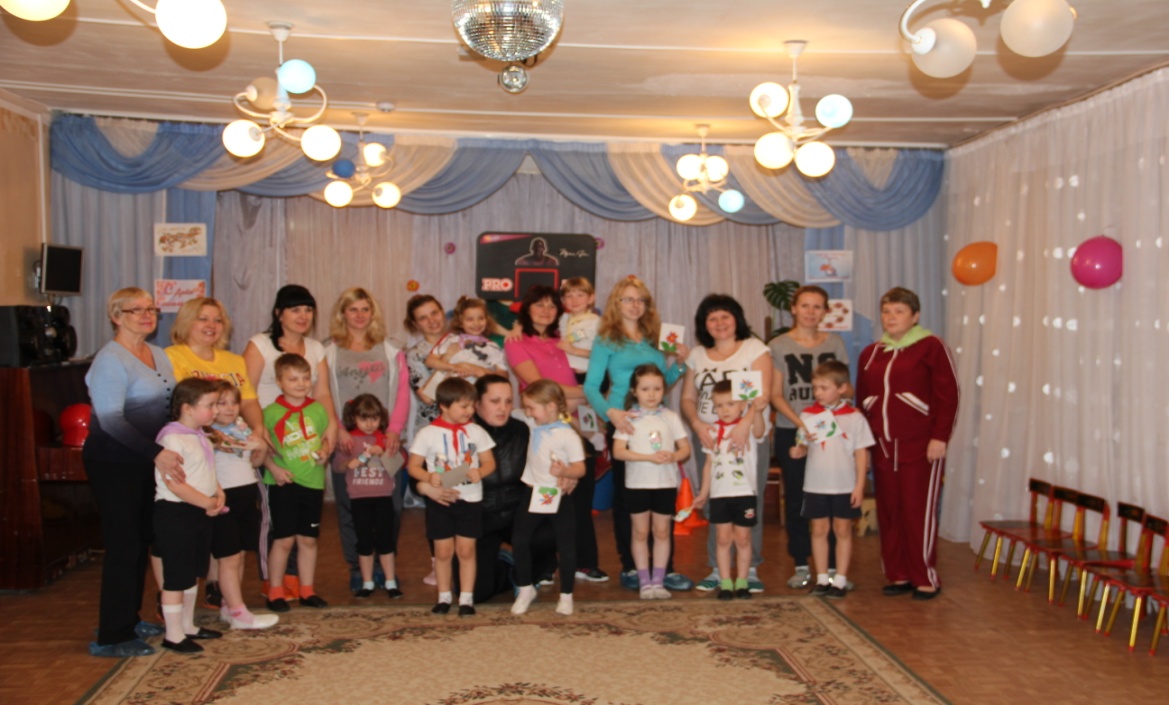 Нелегко быть педагогом,Малышей учить.Нужно здесь не столько строгим,Сколько чутким быть.Нежно, ласково направить,Улыбнуться, подбодрить,Кое-что помочь исправитьИли снова объяснить.Повторить не раз, не дважды,Закрепить еще раз пять...Словом, далеко не каждыйПедагогом может стать!